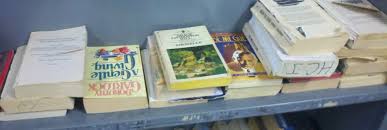 Jail Library Projects: A Public Library Partnership Opportunity
Elizabeth J. Gregg
Virginia Library Association Annual Conference, 2015
October 23, 2015
Objectives
Examine Fontana Regional Library’s partnership services to jailed populations at Jackson and Macon County Detention Centers
Look at examples of other service models: Loudoun County Public Library, D.C. Public Library
Examine challenges, best practices, and lessons learned
A Thank you before we begin
North Carolina Library Association & the NCLA Leadership Institute
Fontana Regional Library System
Western Carolina University
Loudoun County Public Library
Virginia Library Association
Danielle Zoller, DCPL Librarian
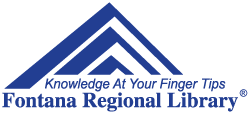 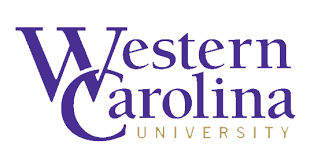 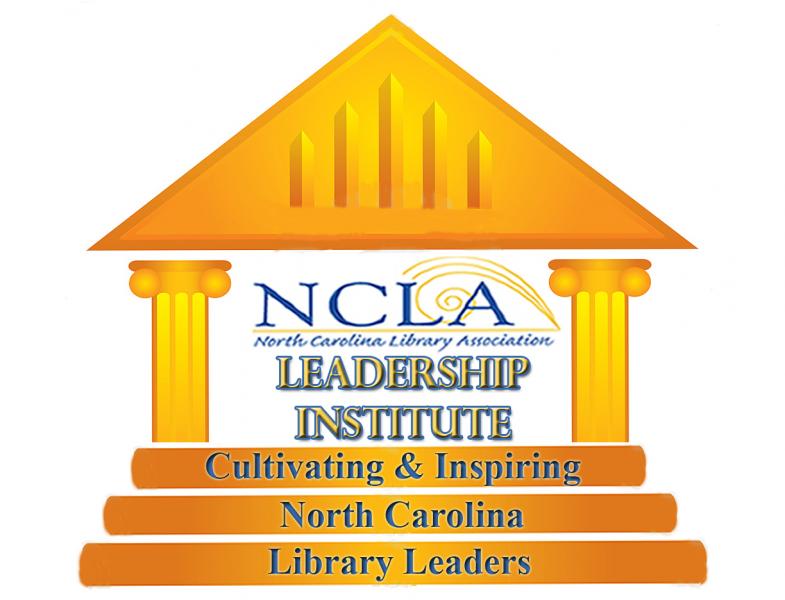 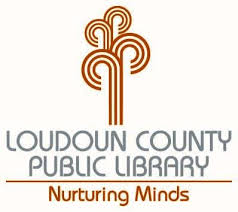 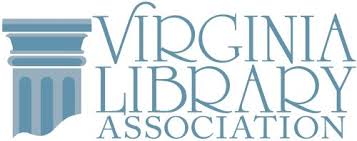 Background
Based on research done by Jill Ellern and Karen Mason of Western Carolina University, “Library Services to Inmates in the Rural County Jails in Western North Carolina” North Carolina Libraries v 71, no. 1, 2013
Ellern approached FRL to see if there was potential for collaborating on service to the jails in the three counties that FRL serves (Jackson, Macon, & Swain). 
In early 2013 we began managing the existing collections and placing new print materials in the Jackson County Detention Center and the Macon County Detention Center.
Where?
Jackson County
A Tale of Two Jails
Jackson County: 72 inmates, male and female
Admin: Sherriff Dept.
Philosophical
Safety and Security
Library services
P/T nurse
Macon County: 75 inmates, all male
Admin: Jail Administrator
Philosophical
Stewardship--“Happy inmates make better inmates”
Library services
All jailors together
Initial state of the book collections
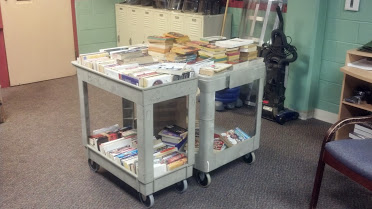 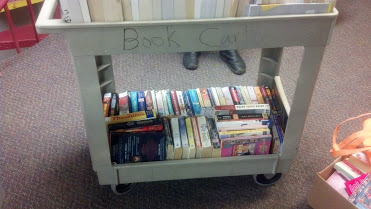 Macon County Detention Center
Jackson County Detention Center
Collection Development and Procedures
Jackson: Inmates browsed a printed list of titles available and chose three
Selected books were hand delivered to inmates
Huge volume of materials but no organization
Access to materials relied on the availability of the part time nurse
Macon: inmates could browse book carts and select materials as they liked. 
Pod-style living quarters had communal bookshelves for sharing of materials
Bi-weekly distribution of books by correctional officers
Initial Collection Contents
Nearly all material obtained by donation: , friends/family of inmates or DC staff
Majority paperback fiction titles
Older, less popular authors as well as duplicates of popular works 
Very little non-fiction, mostly Religious self help 
Romance, Western, YA
Locational Strategies
Jackson County Detention Center:
Review collection and pull damaged/duplicate materials
Increase non-fiction materials
Assist in organization of collection (physical space and catalog)
Macon County Detention Center:
update existing book collection: expand scope of genres and modernize with popular titles
Add newspaper subscription for local paper
Increase non-fiction materials
Managing Collections in LibraryThing
Decrease duplication in collections
Increased access to Jackson County DC Collection via printed materials list
Assist in long term maintenance and evaluation of projects
Creation of wish list titles for donors, FOL Groups

WNC Jails Profile Page
JDC Collection
MDC Collection
Challenges
Jackson:
Increase buy-in for project from jail supervisors
Create long term sustainability in the midst of organizational changes
Macon:
Provide consistent book donations on a scheduled basis
Increase community awareness and buy-in from stakeholders
Overall:
Burden is on detention center to facilitate day to day management of books
No way to evaluate user satisfaction of materials
Long term collection management is difficult
Engaging the Community
WCU criminal justice class created short film for the 125th anniversary of WCU about the Jail Library Project
FOL organizations and local church groups provided substantial amounts of book donations
Jackson County Library donated old NC Statute books to the Haywood County Detention Center (JCDC did not have room)
Local newspapers covered the project increasing awareness and prompting support of our efforts
Maintain blog to track project
State Library blogged about the project
2014 North Carolina Public Library Directors Association (NCPLDA) Service Innovation Project Award
2015 Status Update
Grant applications ready to provide graduate assistant for advocacy and research, and funds for core non-fiction collections by  Jill Ellern, WCU Librarian
Current Jackson Country DC partnership is on hold
Macon County
Delivery of 2 dozen books a month
No longer cataloging items in LibraryThing
Jailors discarding materials no longer readable
Added magazines to collection (staples removed)
Additional Library staff to work on project
D.C. Public Library: An Onsite Service Model
Jews United for Justice began a campaign in 2013 to bring library services to the jail
Contacted libraries across the country to investigate options for services to inmates
Buy-in from City Council members
Collection Development and Procedures
Mobile Library of 200 titles for general population to browse
Segregated individuals can complete a request form with genre listings
Librarian works with individuals in traditional reader’s advisory capacity to determine needs and interests
Full Time staff member on-site as beginning 2/27/2015
Collection Development Policy created in concert with DOC
Paperbacks
Books only
No glorification of drugs, sex
“We do business very differently than the jail does. We're all about openness and democracy, and everything goes.  And the jail is about limits and rules and laws and regulations,” says DCPL Executive Director Richard Reyes-Gavilan. “But we had a similar goal, so I think in some ways we both adapted to the culture of the other to get this up and running.”
March 2015 Story on WAMU
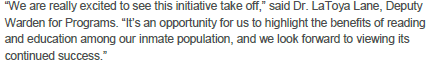 Summer Reading Program 2015
99 registered
21 completed the program

Book discussion and Visit from Rueben Castaneta, author of S Street Rising
First Summer Reading Program in 2015
Mirrored after DCPL’s general program
Worksheet tracks books for points
Prizes—
2 points—thesaurus
4 points—Certificate of Completion (a valuable document for court)
Loudoun County Public Library
Outreach Services Librarian Virginia LaRocque 
Member of Loudoun Reentry Advisory Council:  a coalition of agencies that share information about reentry services
LCPL Outreach Services cont’d…
Deliver 2-4 boxes of paperback books and magazines to the Loudoun Adult Detention Center
Materials selected by outreach services staff and boxes are sealed & marked to ensure suitability
LCPL Programming Department has provided programs for Juveniles and Adults
Bi-monthly loans (from LCPL collection) to the Loudoun County Juvenile Detention Center
Selection of materials is done by Outreach/Teen Services staff OR by teachers at the JDC
Existing library on-site at JDC
3 Service Models:
Loudoun County Public Library

Materials selected from donations
Materials in library collection are loaned to the JDC
Staff actively participate in organizations to support re-entry,  assist individuals as needed
provide programming for DCs
Fontana Regional Library

Materials selected from donations
Library staff deliver to DCs
DC staff facilitate delivery of items
No programming
Service Models cont’d..
D.C. Public Library

Buy in from community stakeholders to support initiative
Formal partnership with Department of Corrections
On-site staff member
DCPL purchases new items for the collection
Programming such as SRP and author visits in conjunction with DCPL Programming at large
Funding 
Fully invested in re-entry assistance and other programs
Why do this at your library?
Inmates are part of our community
Service is in line with mission/vision statements
Encourage reading and use of the library upon release
Increased awareness of library programs and services
Because they need it!
Tips for Success
Be prepared to get a “no” answer, but don’t let that stop you from asking again
Be realistic about resources and staff time available
Meet with Jail Administrators: listen to the needs they have
Tie project into your organizations mission & vision statements
Get community buy in—find stakeholders who support the work
Focus on the books/materials/services, not the incarcerated
U.S. Jail Statistics
2014 report shows an average of 744,600 individuals in jail
6 out of 10 are not convicted but waiting on court action on current charges
4 out of 10 are sentenced/convicted offenders
Since 2000, 95% of the growth in inmate populations was due to the increase in unconvicted individuals
Other Jail/Prison Public Library  Partnerships
New York Public Library’s Correctional Services Program

Hennepin County Library’s Freedom Ticket Program

Denver Public Library Programs & Resources for x-offenders
Questions?
Caledonia Prison Farm, 1953
Part of the Charles S. Killebrew Photo Collection